Pansophy 102
Traveler Writing & DocuShare
Pansophy Team
pansophy@jlab.org
July 15, 2019
Setting up the Traveler Template
Attaching the template
Navigate to File > Options > Advanced
Scroll to General
Click “File Locations”
Highlight “Workgroup templates” and click “Modify”
Navigate to M:\asd\asddocs\TravelerTemplates\Word2016
Click “OK” on File Locations
Click “OK on Word Options
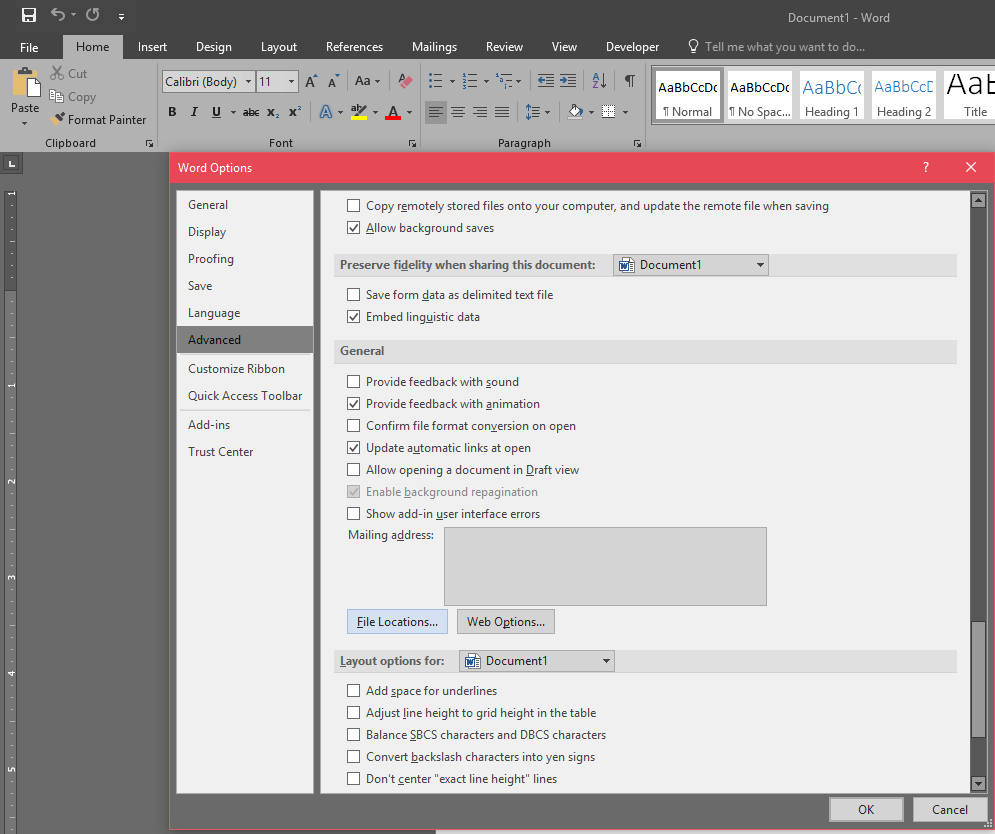 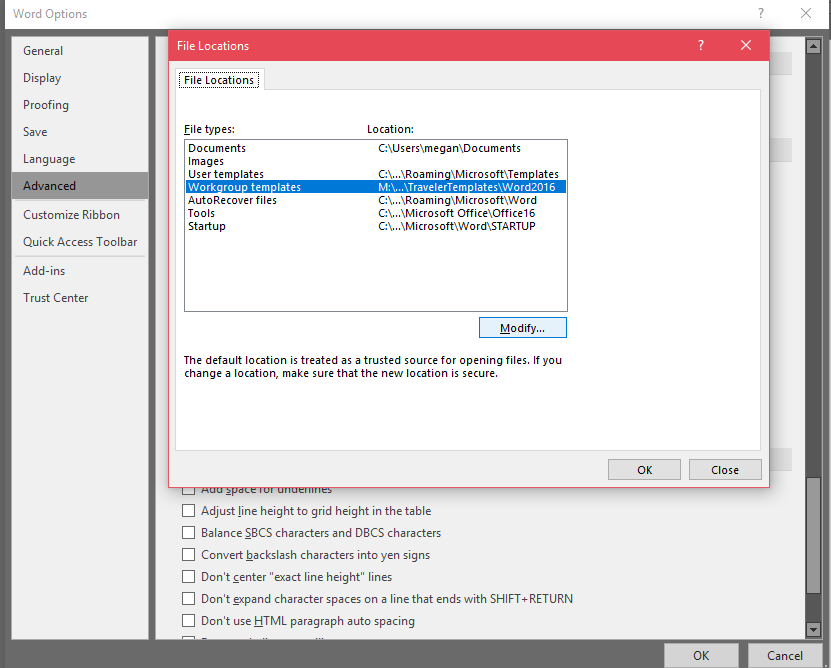 Step 3
Step 4
Traveler Writing & DocuShare
2
Opening a new Traveler
In Word 2016, click CUSTOM > Word2016
A new traveler will open with a SECURITY WARNING. Select “Enable Content”
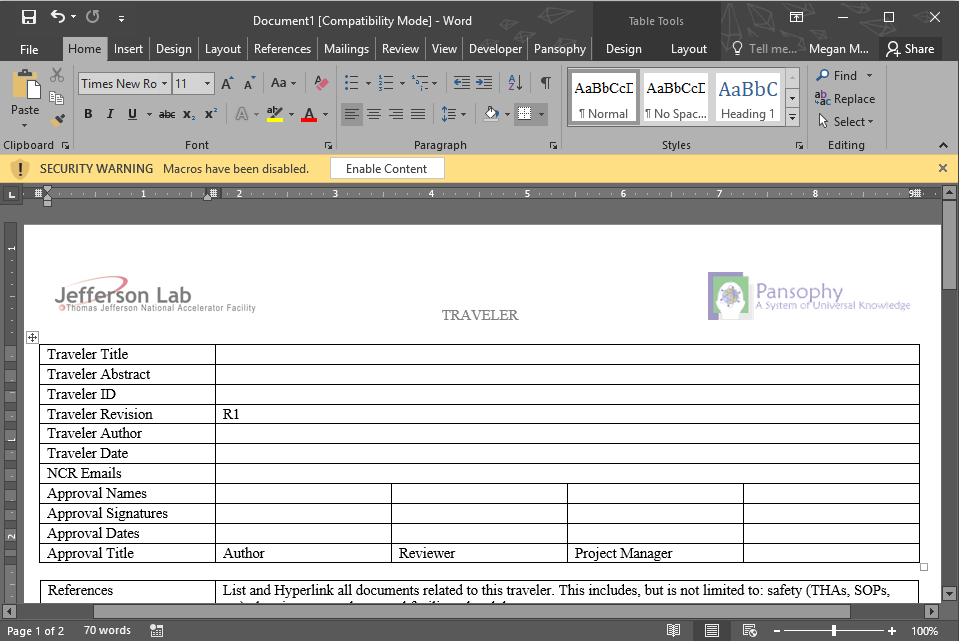 Select TravelerTemplate2016
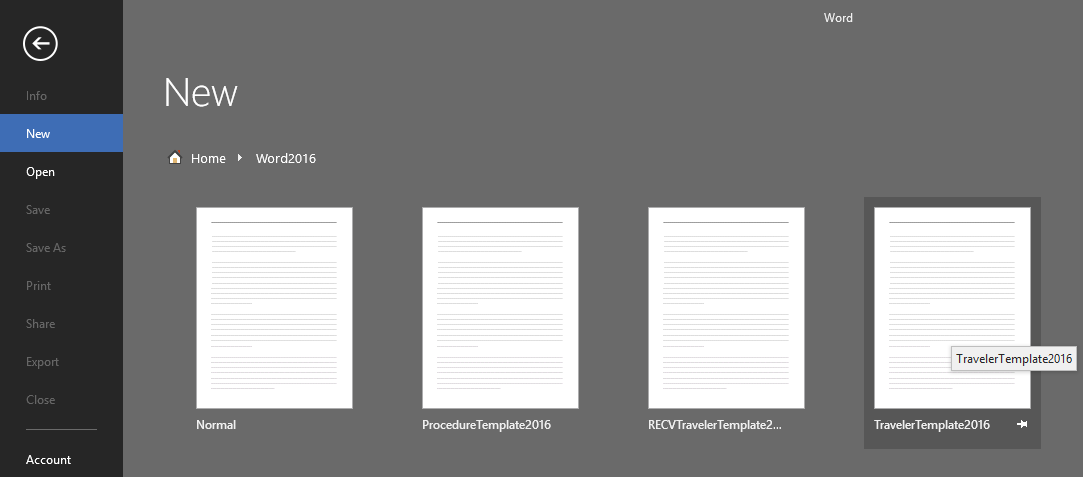 Talk Title Here
3
The Pansophy Ribbon
The Pansophy tab allows for access to the traveler macros for adding inputs to your traveler.
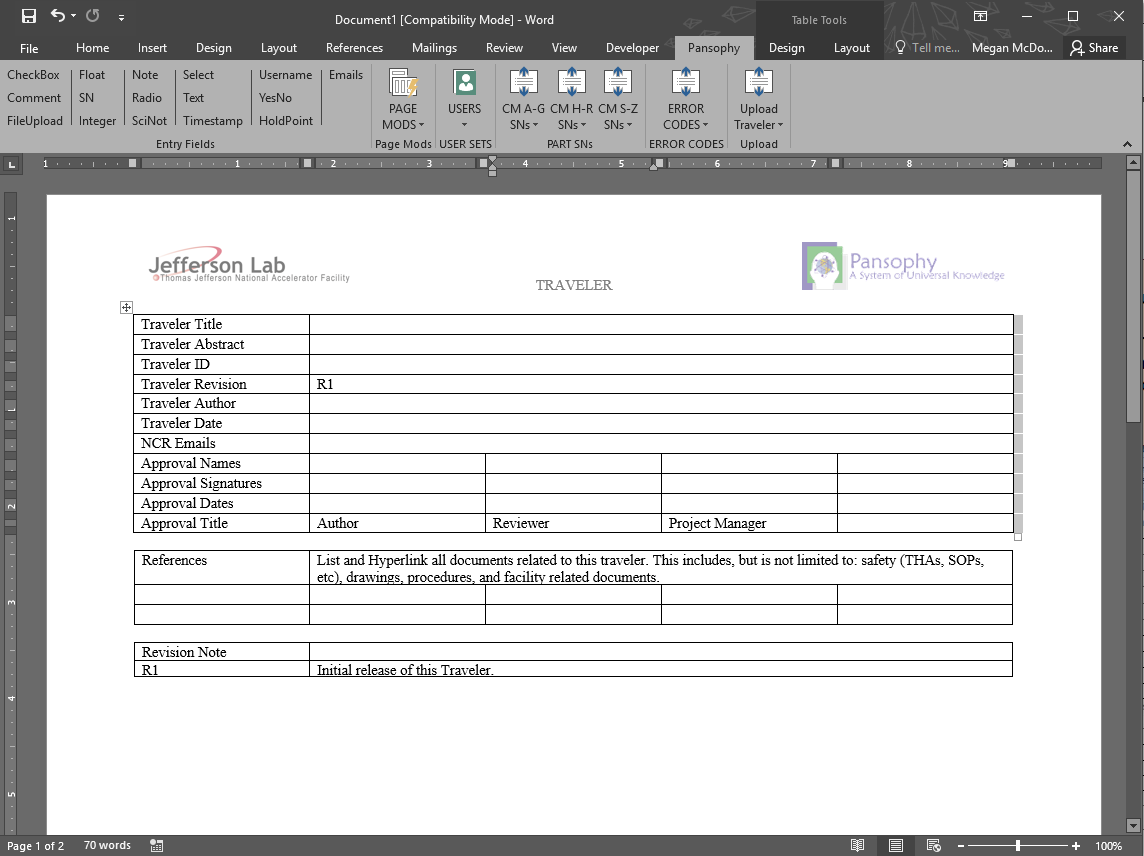 Talk Title Here
4
Traveler Header Information
Fill out the traveler head information for your activity
List and Hyperlink all documents related to this traveler. This includes, but is not limited to: safesty (THAs, SOPs, etc), drawings, procedures and facility related documents
Fill in the revision note
Talk Title Here
5
Traveler Authoring – Helpful Tips
Click on the paragraph symbol to better view the formatting of the document
Under the View tab, select “Web Layout” to view page breaks
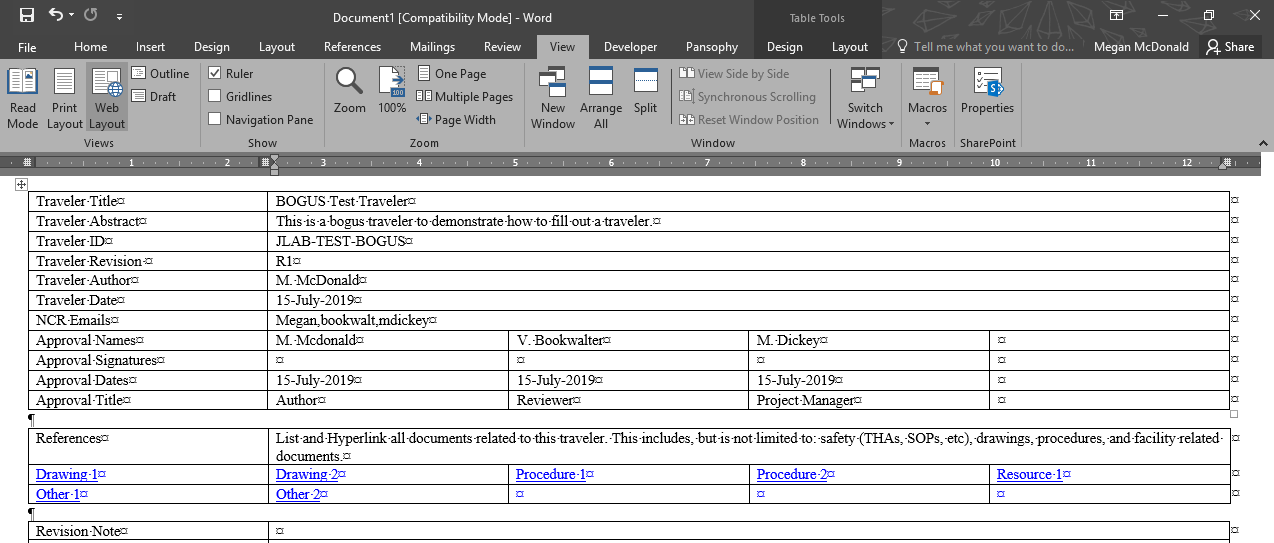 Talk Title Here
6
Traveler Authoring – Writing Steps
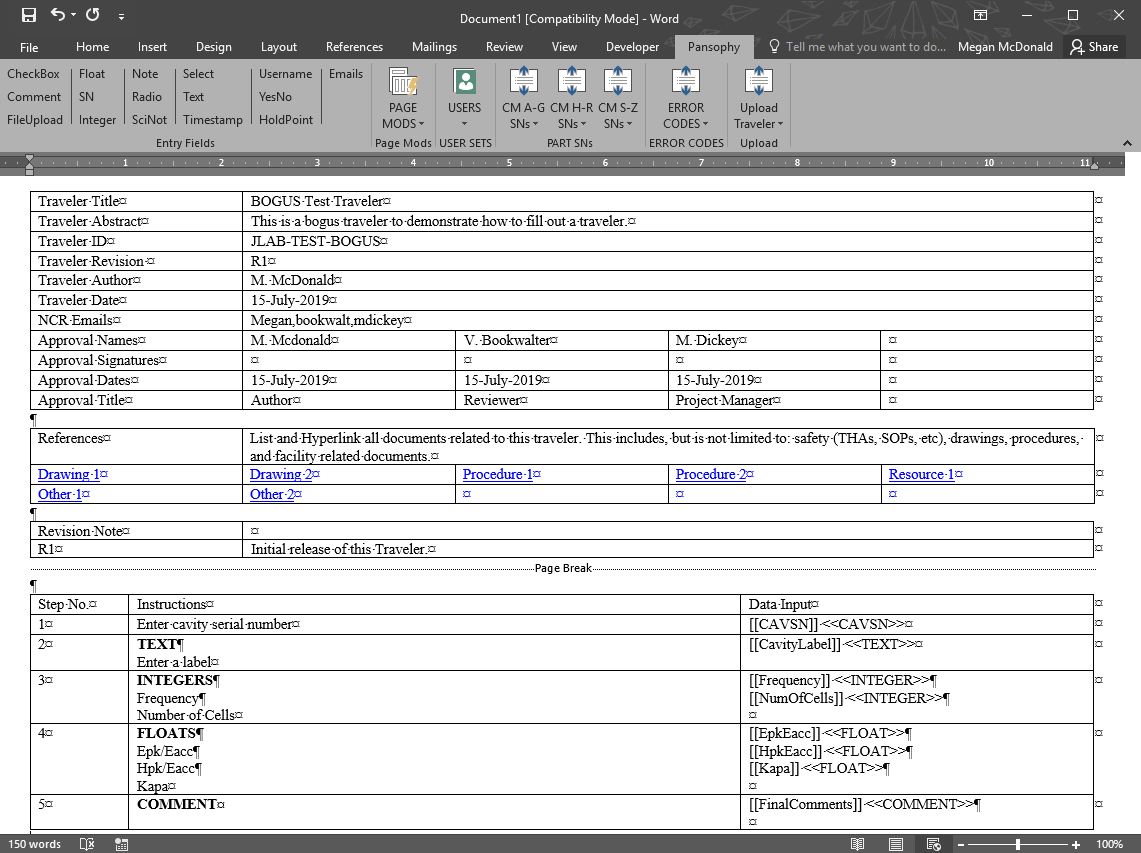 Enter step numbers and instructions
Talk Title Here
7
Traveler Template Codes
Talk Title Here
8
Traveler Template Codes (cont.)
Talk Title Here
9
Traveler Template Codes (cont.) – User Sets
Talk Title Here
10
Monday, July 15, 2019